Use It or Lose It? The Power of Usage Data with Print Periodical Subscriptions
Alliance Library Assessments Workshop
November 18, 2016 
Katy DiVittorio, Acquisitions Librarian
Katy.DiVittorio@ucdenver.edu
Kimberly DeRosa, Serials Specialist
Kimberly.DeRosa@ucdenver.edu
Melissa Higgins, Collections Analyst
Melissa.Higgins@ucdenver.edu
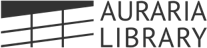 Serving the University of Colorado Denver, Metropolitan State University of Denver, and Community College of Denver.
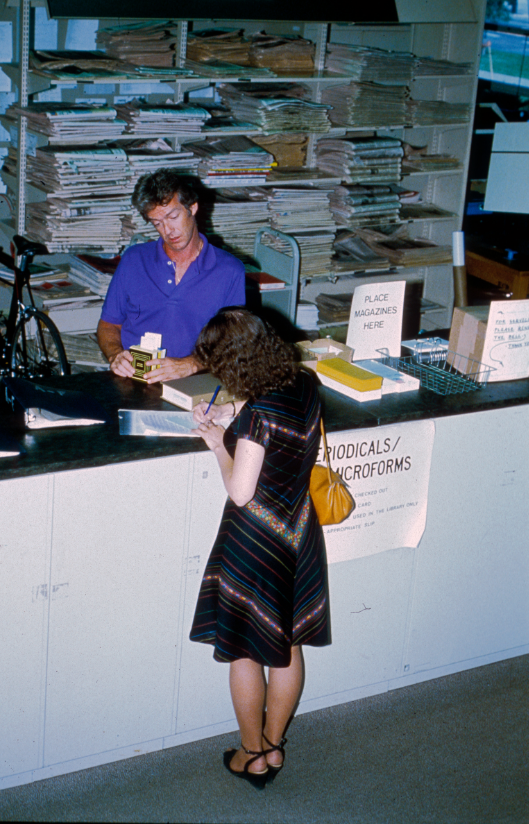 Auraria Library was built in 1976 to serve 15,000 students
180,000 square feet
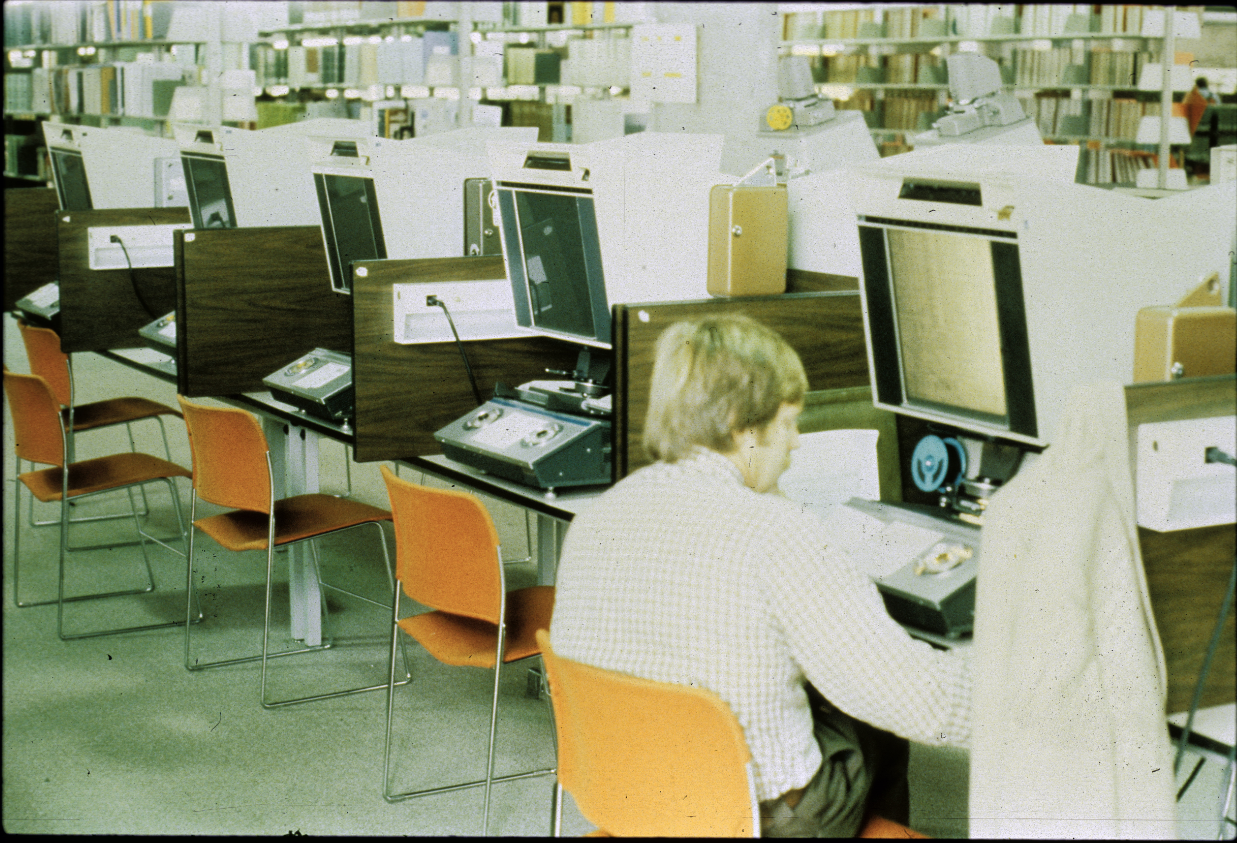 Today serves 51,000 students with same amount of space.Renovations created need to decrease shelf space in favor of new collaborative spaces.
Actual Study
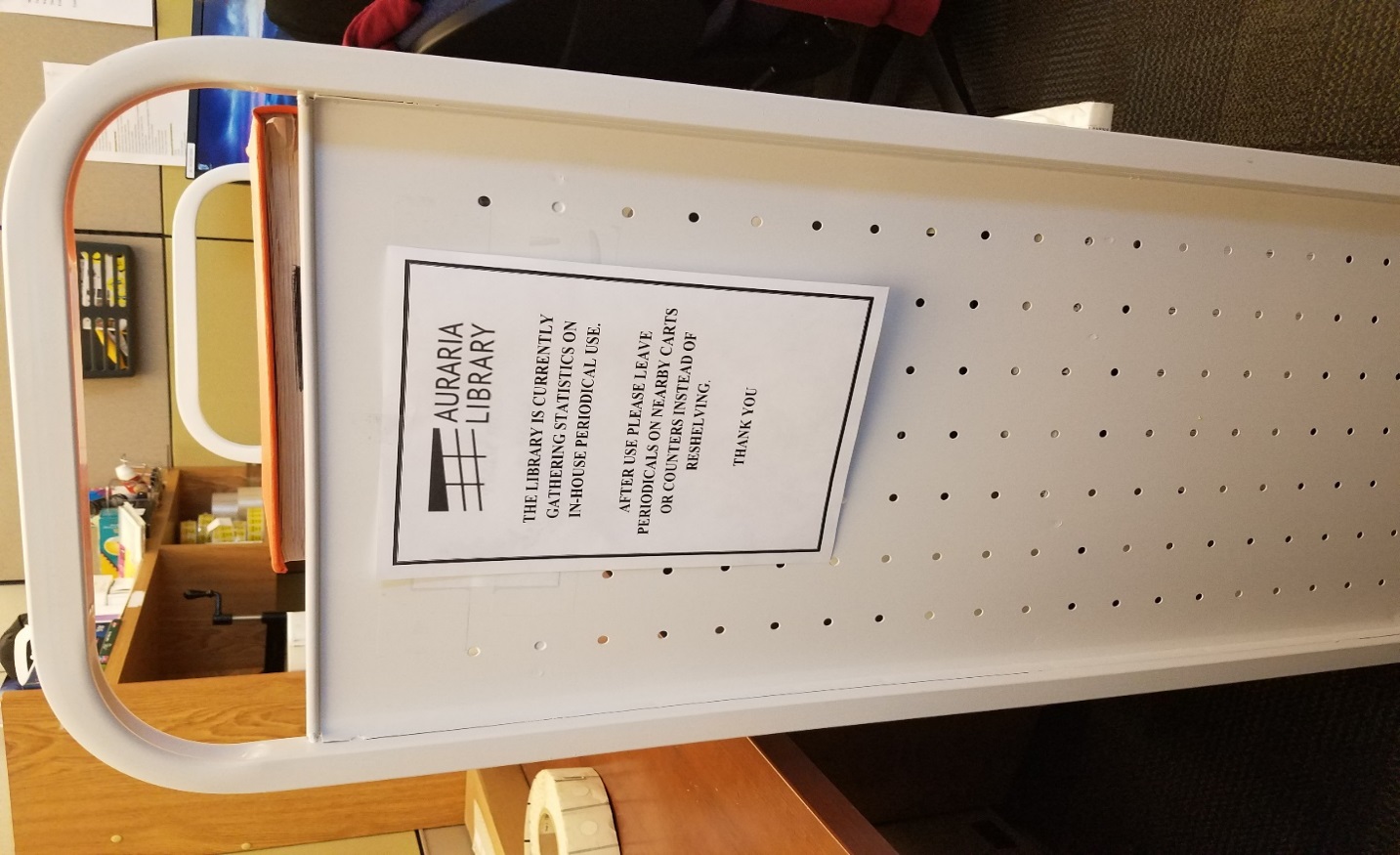 Goal: Identify print periodical titles that could be deselected, retained, or switched to online

Method: "Sweep Method"

Results of study were sent to Collection Development Librarians for evaluation
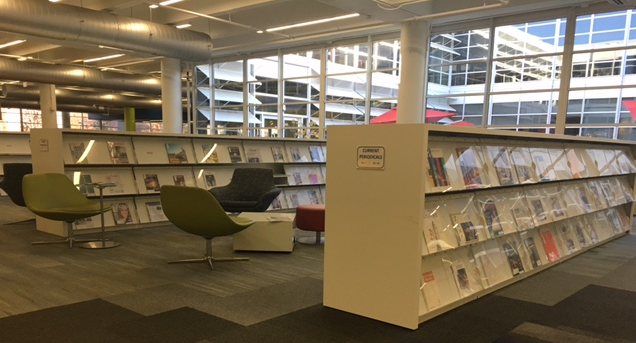 Because of the first print periodical study...
180 titles were cancelled
$13,000 dollars were saved from cancellations
Most popular title based on usage:  Rolling Stone 
11 switched format to online
Limitations/Challenges
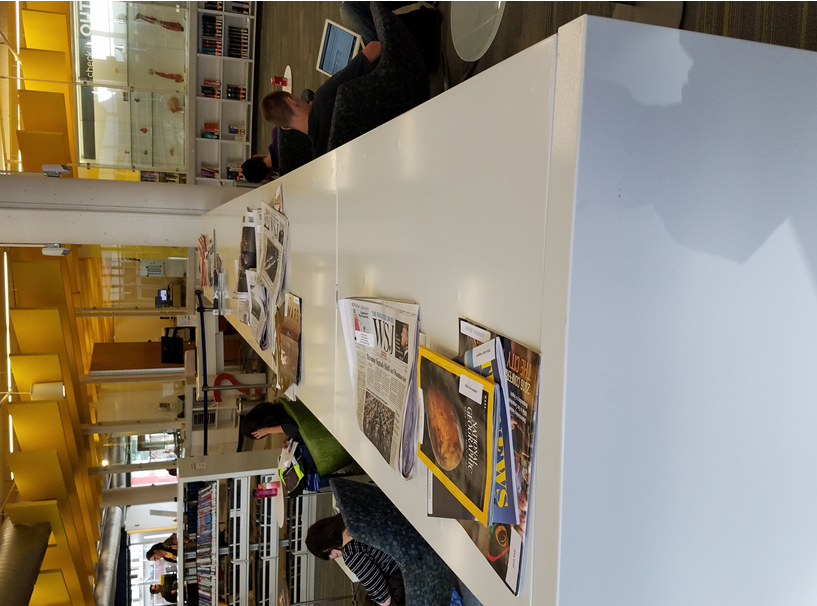 Patron re-shelving
Misplaced items do not equate to usage
Multiple uses
Amount of time taken to re-shelve
More visible periodicals may get more usage
Uncertainty of reasons for usage
Next Steps
More focus to bound periodicals and adding online usage to the study
More in-depth analysis possible
Effect of new shelving on periodicals
Space vs. budget constraints
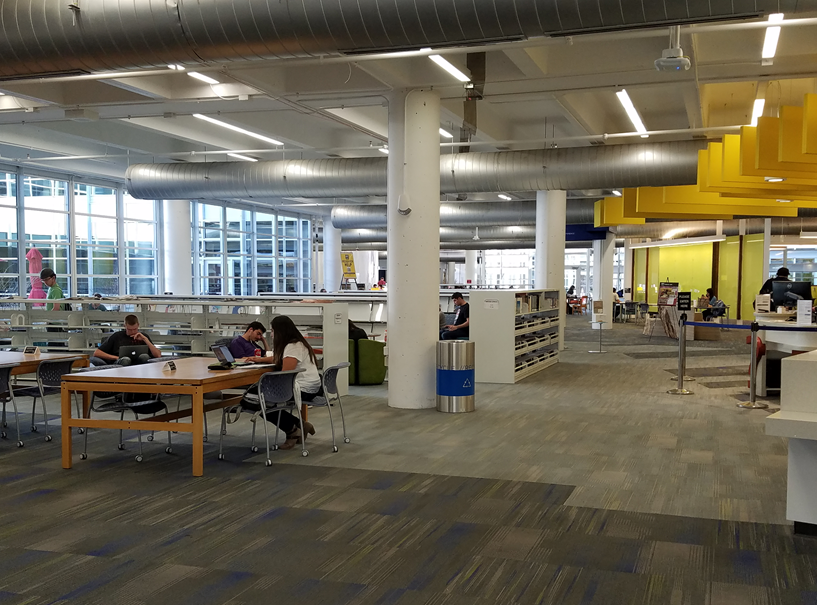 Thank You!